ニ
ュ
ー
ス
小
郡
警
察
署
令和６年福岡県警察年頭視閲
福岡県警察では、令和６年１月１０日（水）、福岡ＰａｙＰａｙドームで年頭視閲を行います。
皆様、ご来場の上、威風堂々とした本県警察の勇姿をご覧ください。
入場は無料です！！
令和６年福岡県警察年頭視閲　　※入場無料
◆　日時　令和６年1月１０日（水）14:00～15:00
◆　場所　福岡PayPayドーム　（福岡市中央区地行浜2-2-2）
◆　内容　◇　年頭視閲　　　警察部隊分列行進・車両行進　など
　　　　　◇　白バイ・パトカーとの記念撮影　など
　　　　　※　情勢によって、内容が変更となる場合があります。
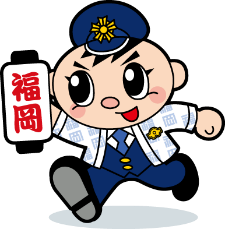 車でお越しの際は、福岡ＰａｙＰａｙドームの有料駐車場か、付近の有料駐車場をご利用ください。
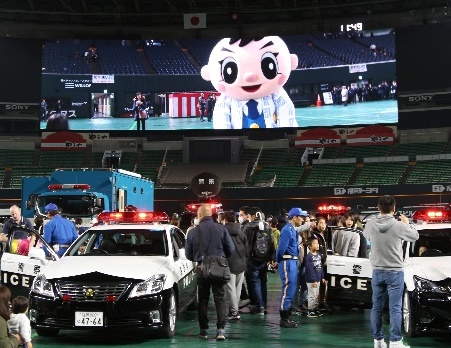 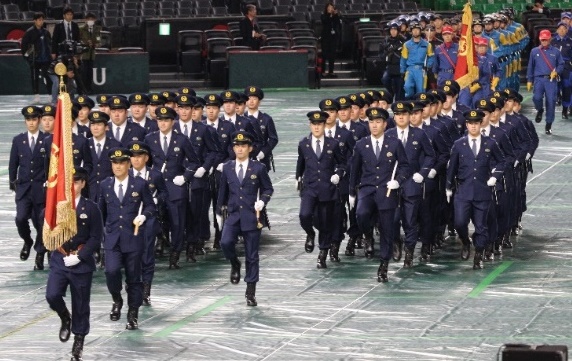 管内の犯罪・交通事故の発生状況（令和５年１０月末現在）
●刑法犯発生状況 
                　　  253件 (+65件）
●交通事故（人身事故）発生状況
　   ・発生件数  　200件 (+27件）
　   ・死者数          2名 (　+1名）
　   ・負傷者数    251名 ( +30名）
※（　）は、前年同月比を示す。
小郡警察署   　℡　０９４２－７３－０１１０
☆　小郡警察署ホームページに各種情報を掲載中！　　『　小郡警察署　』　で検索を！　☆